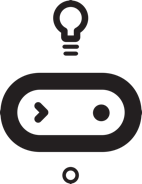 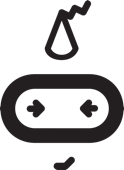 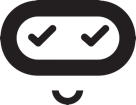 Datuen kudeaketa
Irakaslearen gida
1. ikasgaia
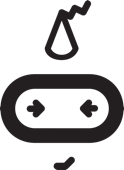 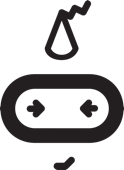 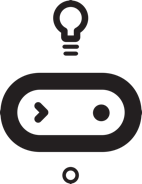 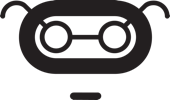 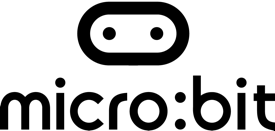 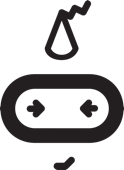 Ikaskuntzaren helburuak:

Datuak zer diren ulertzea.

Datuak sailkatzea.

Datuak zein eratan erabili daitezkeen identifikatzea.
Nor naiz ni?

Aukeratu pertsona ezagun bat eta haren inguruko informazioa bilatu.

Nolako informazioa aurkitu dezakezu?
Zein da zure pertsona horren..?
jaiolekua
adina
izena
anai-arreba kopurua
abizena
Jaiotze-data
gustoko janaria
gustoko kolorea
Herrialdea
Zer dira datuak?

Datuak ordenagailuetan gordetzen dira. 

Datuak bi zatitan banatu daitezke: izena eta balioa.

Jaiotza eguna: 1987.02.23
Datuen izenak eta datuen balioak
Datuak taldekatzen

Eztabaidatu zure alboko kidearekin ea datuak taldekatzeko aukerak zeintzuk izan daitezkeen.
Pentsatu:
Nola idazten diren datuak.
Ea datuak egiazkoak izango diren beti.
Datuak taldekatzen
Nork dauzka zure datuak?

Ikastetxeak zure datu batzuk ditu zerbitzarian.

Ikasle eta irakasleen zein datu uste duzu gordetzen dituela ikastetxeak?

Zergatik uste duzu gordetzen dituela ikastetxeak datu horiek?

Zein beste erakundek izan ditzake zure inguruko datuak?
Beste nork ditu zure datuak?

Fidelizazio txartelak (XBOX, Game, Rituals, Repsol,Travel Card) edo online dendetako txartelak badituzu, zure datuak haiekin partekatzen ari zara.

Zergatik nahi dituzte zure datuak saltokiek?
[Speaker Notes: Establish that by identify what they buy, the retailers can identify other similar products they may be interested in and target advertising.
Also knowing if you visit a certain shop more than others can be used to identify when and where you do your shopping.]
Nork izan ditzake zure datuak?

Bete ezazu orrialde identifikatuz erakunde bakoitzak zure inguruan izan ditzakeen datuak.
Aukeratu datu bat eta eman adibide bat zein erabilera eman diezaioketen aipatuz.
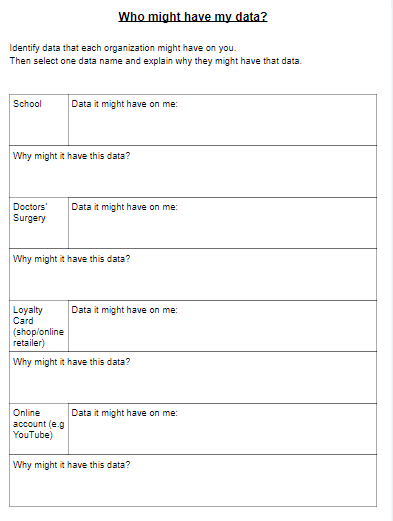 Nola biltzen dira zure datuak?

Ikastetxeak zure datuak biltzen ditu zure guraso/tutoreen bidez, zein zuri eskatuz.

Erakundeei baimena eman ahal diegu gure datuak biltzeko "erabilera baldintzak" onartzen ditugunean web-orri batean edota aplikazioa bat instalatzerakoan.
Nola biltzen dira zure datuak?

Gutariko askok internetera konektatuta ditugu gure etxeko gailuak, adibidez: berogailua, telebista, ahots-laguntzailea,...

Nolako datuak ari dira gailu horiek biltzen?

Zertarako erabili ditzakete datu horiek?
[Speaker Notes: We are giving information on the types of programmes we like to watch, the music we listen to, the books we read, what time of day we get up, when we are away on holiday.]
Nola erabiltzen dira zure datuak?

Azken aldian, norbanakoen datuekin enpresa batzuk jarduera desegokia egin duten berriak agertu dira, edota datu horiek ez dituztela ondo gorde.
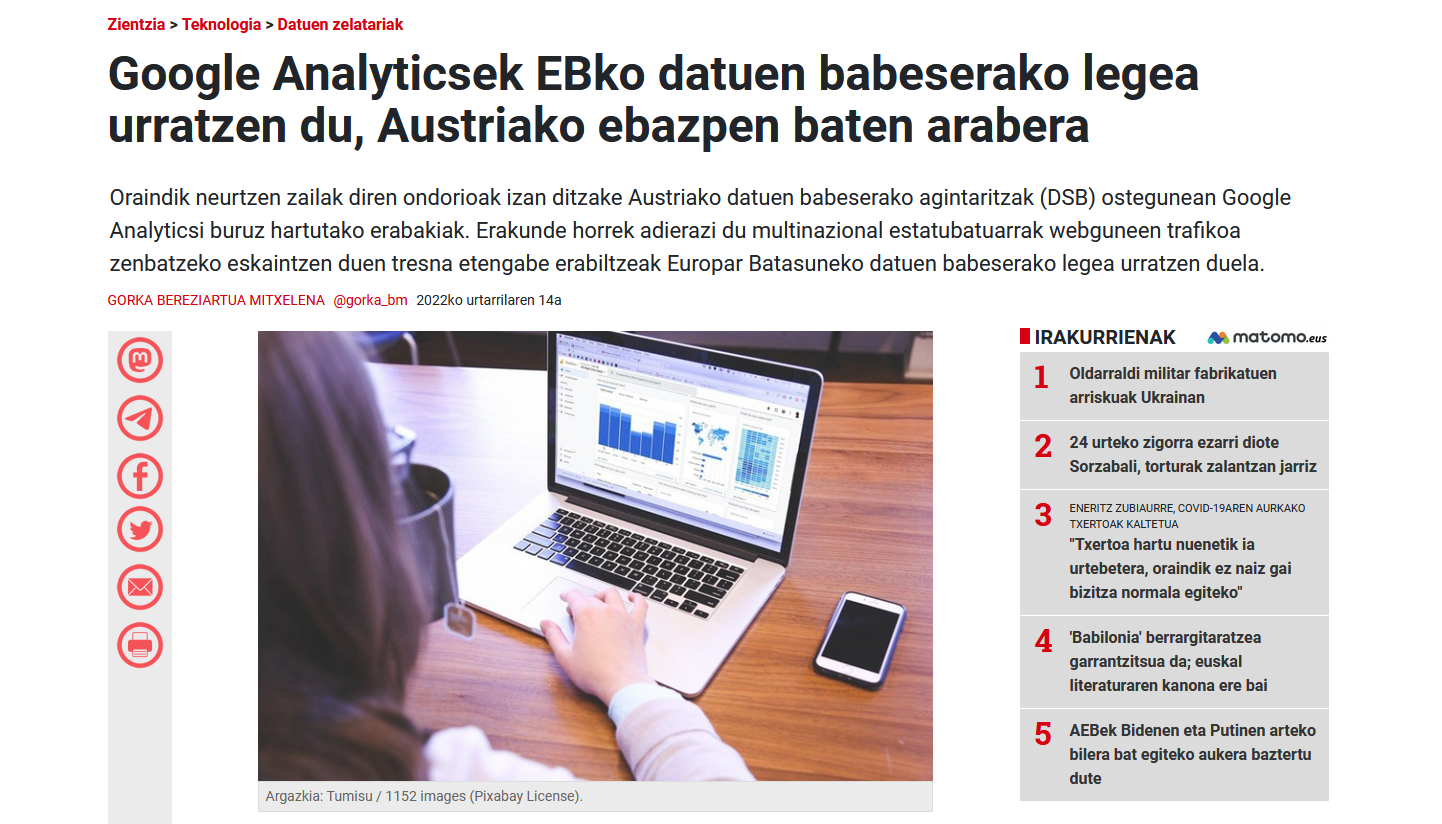 Ikasitako helburuen laburpena:

Datuak zer diren ulertzea.

Datuak sailkatzea.

Identifikatzea zertarako erabili daitezkeen datuak.
Zer datu aurki dezakezu?
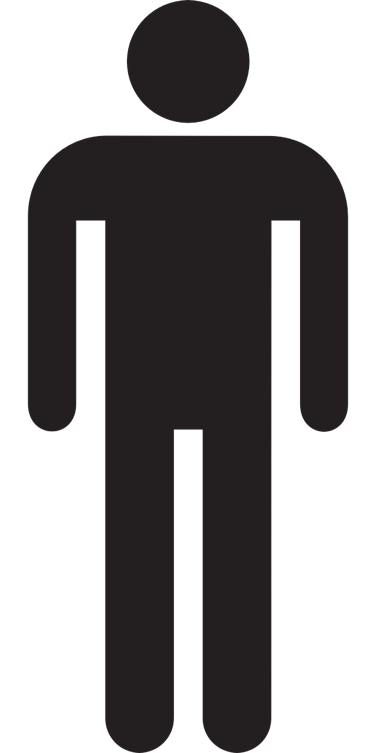 Zer datu aurki dezakezu?
jaiolekua: Erandio
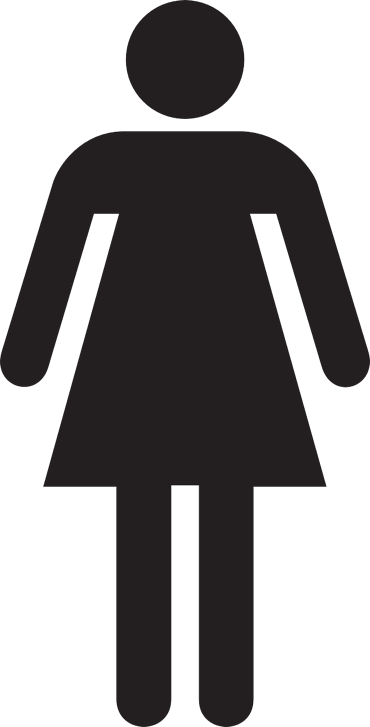 izena: Matilda
Jaiotza-eguna: 2001.08.11
Anai-arrebak: 4
abizena: Zabala
gustoko emojia: barre eta negarra
adina: 21
bizilekua: Sestao
Gustoko kolorea: berdea
Jatorrizko informazioa:

Micro:bit Educational Foundation microbit.org honako Creative Commons lizentziapean:
Aitortu-PartekatuBerdin 4.0 Nazioartekoa (CC BY-SA 4.0)https://creativecommons.org/licenses/by-sa/4.0/deed.eu